AberturaUm dos valores WAVE
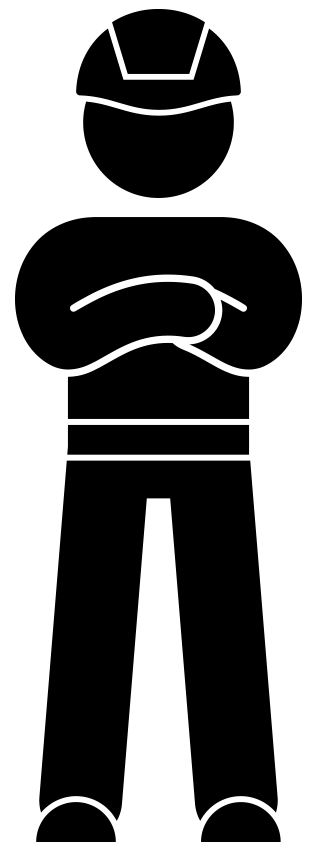 Caixa de ferramentas do valor WAVE: “Abertura”
Novembro de 2021
Contexto
Nos próximos anos, iremos destacar os valores WAVE. Os valores WAVE representam o comportamento de segurança pretendido pela VolkerWessels. Acreditamos que se nos familiarizarmos mais com os valores WAVE, juntos poderemos prevenir acidentes.
Nesta caixa de ferramentas, debruçar-nos-emos sobre o valor WAVE: “Abertura” – Confronto outros sobre comportamentos inseguros e segurança.
Garantir a segurança uns dos outros significa ousar enfrentarmo-nos uns aos outros e permitirmo-nos ser confrontados.Nalgumas situações, o confronto pode ser difícil.A caixa de ferramentas fornece-lhe dicas e explicações sobre como nos poderemos confrontar uns aos outros.
3
Abertura é um dos valores WAVE
Tópicos
A animação sobre o valor WAVE: “Abertura”

Em diálogo
4
Abertura é um dos valores WAVE
Valor WAVE: “Abertura”
5
Abertura é um dos valores WAVE
[Speaker Notes: https://youtu.be/0gG9BCQ7pnM]
Em diálogo
Qual foi a última vez que confrontou alguém? Em que ocasião?
Quando é que confrontou alguém?
Como é que confronta alguém? Como gostaria de ser confrontado(a)?
6
Abertura é um dos valores WAVE
Obrigado pela sua atenção!
veiligheid@volkerwessels.com
7
Abertura é um dos valores WAVE